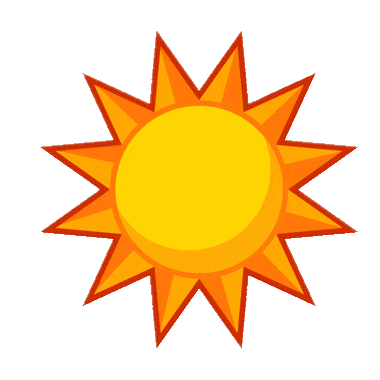 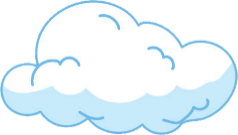 TRƯỜNG TIỂU HỌC VIỆT HƯNG
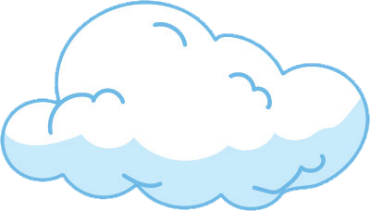 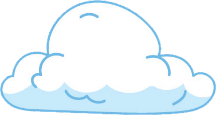 CHÀO MỪNG CÁC EM 
ĐẾN  VỚI GIỜ HỌC HÔM NAY
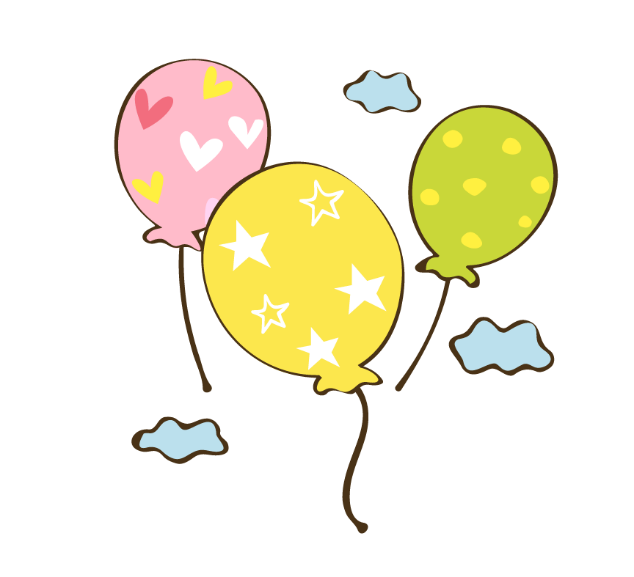 TOÁN 3
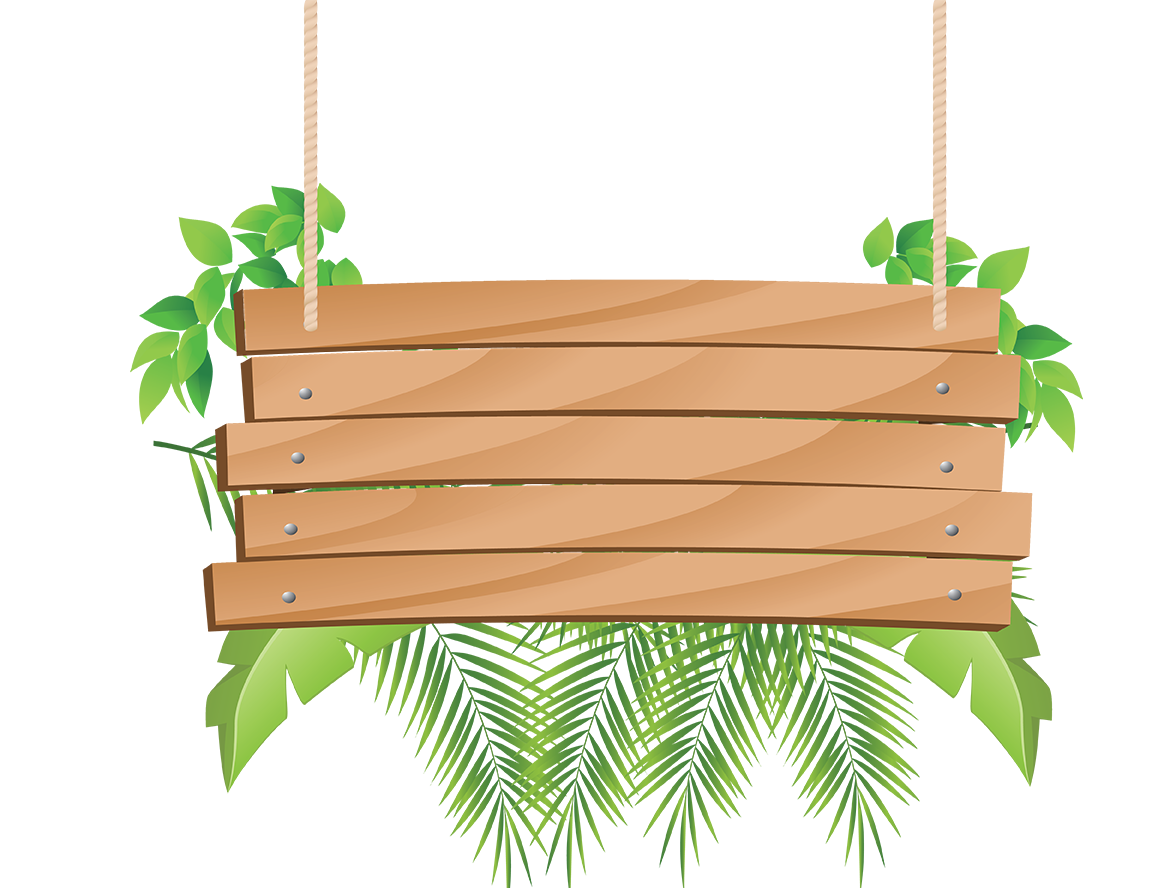 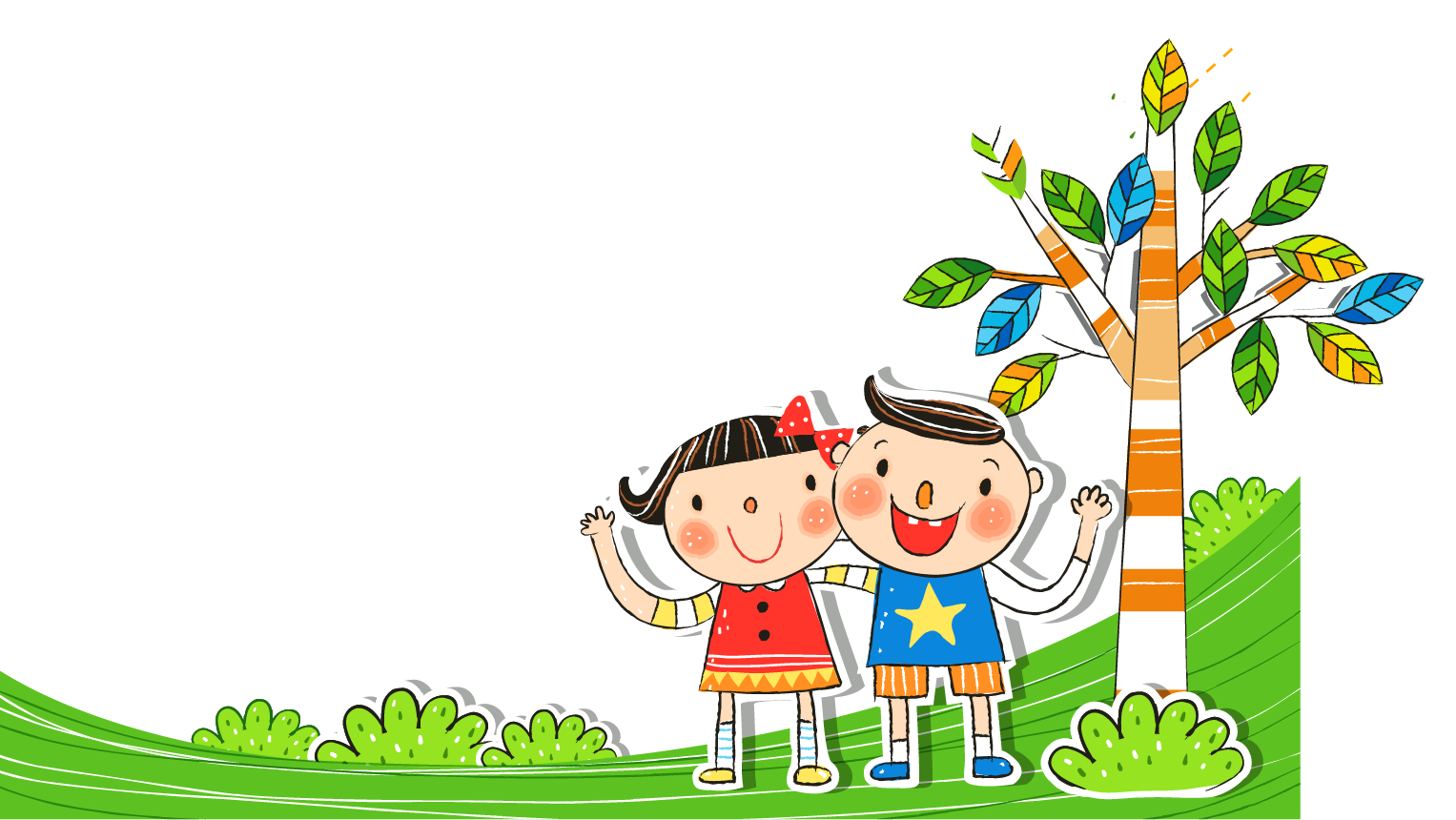 KHỞI ĐỘNG
Ai nhanh, ai đúng
Khởi động
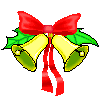 Câu 1:
Một hình vuông có cạnh bằng 2dm. Chu vi hình vuông bằng:
10
Hết giờ
1
2
3
4
5
6
7
8
9
A
8 dm
A
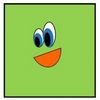 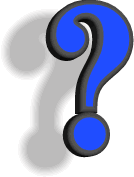 8 dm2
B
80 cm
C
Ai nhanh, ai đúng
Khởi động
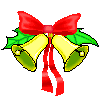 Câu 2:
Một ao cá hình vuông có chu vi 20 cm. Diện tích ao cá hình vuông đó là:
10
Hết giờ
1
2
3
4
5
6
7
8
9
25 cm
A
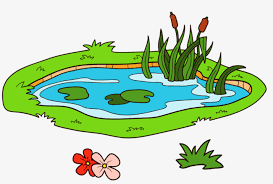 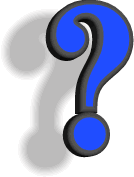 25 cm2
B
B
35 cm
C
Ai nhanh, ai đúng
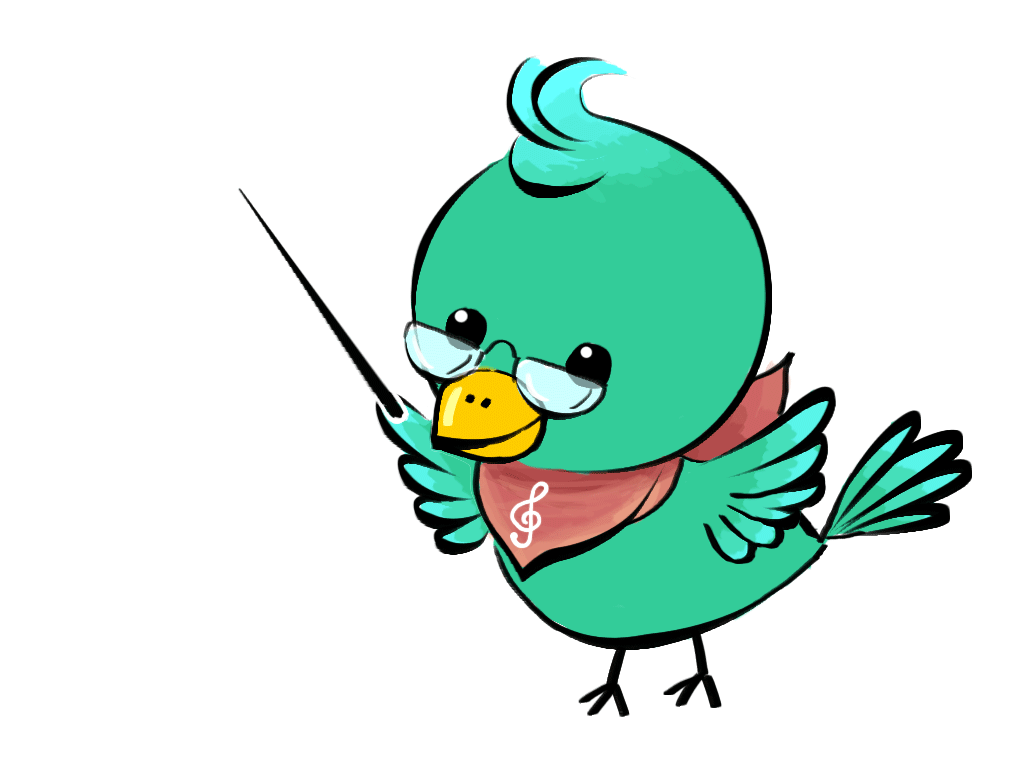 Khởi động
Câu 3:
Một mảnh vườn hình vuông có chiều dài mỗi cạnh là 5 cm. Diện tích mảnh vườn đó là:
10
Hết giờ
1
2
3
4
5
6
7
8
9
25 cm
A
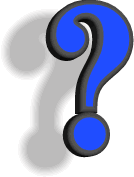 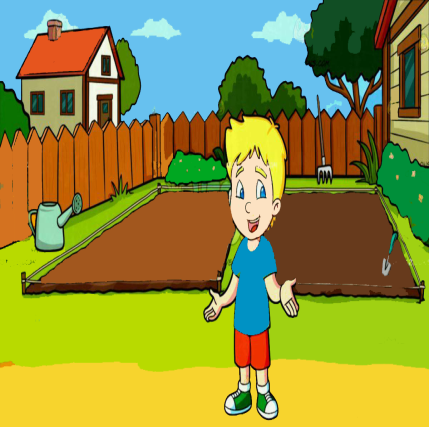 25 cm2
B
B
C
20 cm2
Ai nhanh, ai đúng
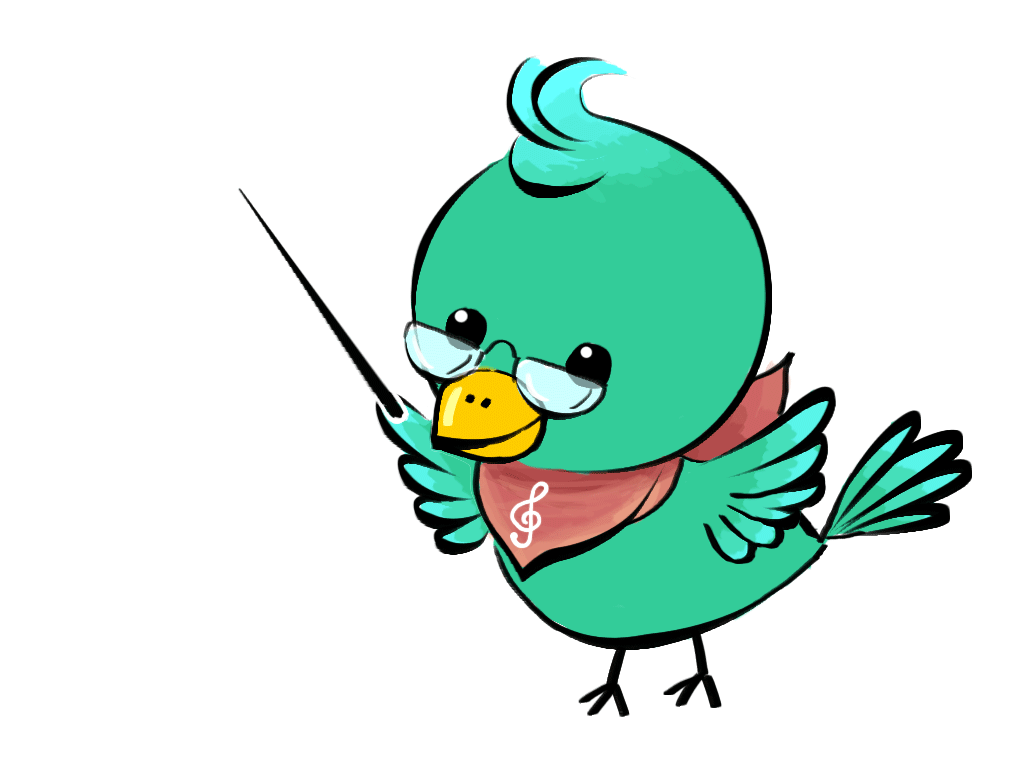 Khởi động
Câu 4:
Muốn tính diện tích hình vuông ta làm thế nào?
10
Hết giờ
1
2
3
4
5
6
7
8
9
Muốn tính diện tích hình vuông ta lấy   
một cạnh cộng với 4.
A
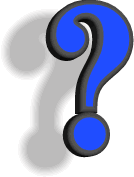 Muốn tính diện tích hình vuông ta lấy   
một cạnh nhân 4.
B
C
Muốn tính diện tích hình vuông ta lấy 
Độ dài một cạnh nhân với chính nó.
C
Thứ năm ngày 14 tháng 04 năm 2022
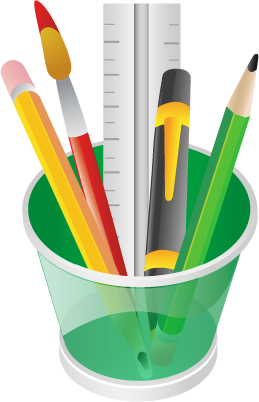 LUYỆN TẬP
Sgk trang 154
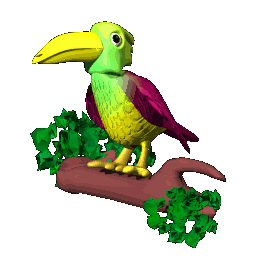 Thứ năm ngày 14 tháng 04 năm 2022
Toán    
Luyện tập.
Bài 1:
a/ Tính diện tích hình vuông biết cạnh là 7cm
b/ Tính diện tích hình vuông biết cạnh là 5cm.
Bài giải
Bài giải
Diện tích hình vuông là :
Diện tích hình vuông là:
7 x 7 = 49 (cm2)
5 x 5 = 25(cm2)
Đáp số: 49 cm2
Đáp số: 25 cm2
[Speaker Notes: Baøi giaûi]
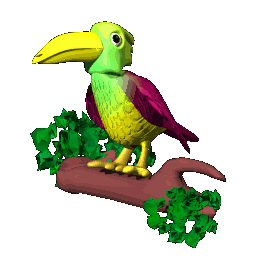 Thứ năm ngày 14 tháng 04 năm 2022
Toán    
Luyện tập.
Bài 2:  Để ốp một mảng tường (như hình vẽ) người ta dùng 
hết 9 viên gạch men, mỗi viên gạch hình vuông có cạnh 10cm. Hỏi diện tích mảng tường được ốp thêm là bao nhiêu xăng–ti–mét vuông?
10cm
Bài giải
10cm
Diện tích một viên gạch men là:
10 x 10 = 100(cm2)
Mảng tường được ốp thêm có diện tích là:
100 x 9 = 900 (cm2)
Đáp số: 900 (cm2)
[Speaker Notes: Baøi giaûi]
Bài 3: Cho hình chữ nhật ABCD và hình vuông EGHI 
   (có kích thước như trên hình vẽ):
E
G
4cm
A
5 cm
B
4cm
3cm
C
D
H
I
a) Tính diện tích và chu vi mỗi hình.
b) So sánh diện tích và chu vi hình chữ nhật ABCD với diện tích và chu vi hình vuông EGHI.
Bài 3: a) Tính diện tích và chu vi mỗi hình.
A
B
E
5 cm
G
4cm
3cm
4cm
C
D
I
H
Bài giải
Bài giải
Chu vi hình chữ nhật ABCD là:
Chu vi hình vuông EGHI là:
(3 + 5) x 2  = 16 cm
4  x  4  = 16 cm
Diện tích hình chữ nhật ABCD là:
Diện tích hình vuông EGHI là:
5 x 3  = 15 cm2
4  x 4 =16 cm2
Đáp số:   Chu vi: 16 cm
           Diện tích: 15 cm2
Đáp số:   Chu vi: 16 cm
         Diện tích: 16 cm2
Bài 3: Cho hình chữ nhật ABCD  và hình vuông EGHI 
(có kích thước như trên hình vẽ):
E
G
4cm
A
5 cm
B
4cm
3cm
C
D
H
I
b) So sánh diện tích và chu vi hình chữ nhật ABCD với diện tích và chu vi hình vuông EGHI.
- Diện tích hình chữ nhật ABCD nhỏ hơn diện tích hình vuông EGHI .
Kết luận: Hình chữ nhật ABCD  và hình vuông EGHI có cùng chu vi nhưng hình vuông EGHI có diện tích lớn hơn diện tích hình chữ nhật ABCD .
- Chu vi hình chữ nhật ABCD bằng chu vi hình vuông EGHI
VẬN DỤNG
10cm
4cm
Hình chữ nhật A
Đúng ghi Đ sai ghi S:
Chu vi hình A lớn hơn 
chu vi hình B.
Đ
b) Diện tích hình A lớn hơn diện tích hình B
5cm
S
c) Diện tích hình A bằng 
diện tích hình B.
Đ
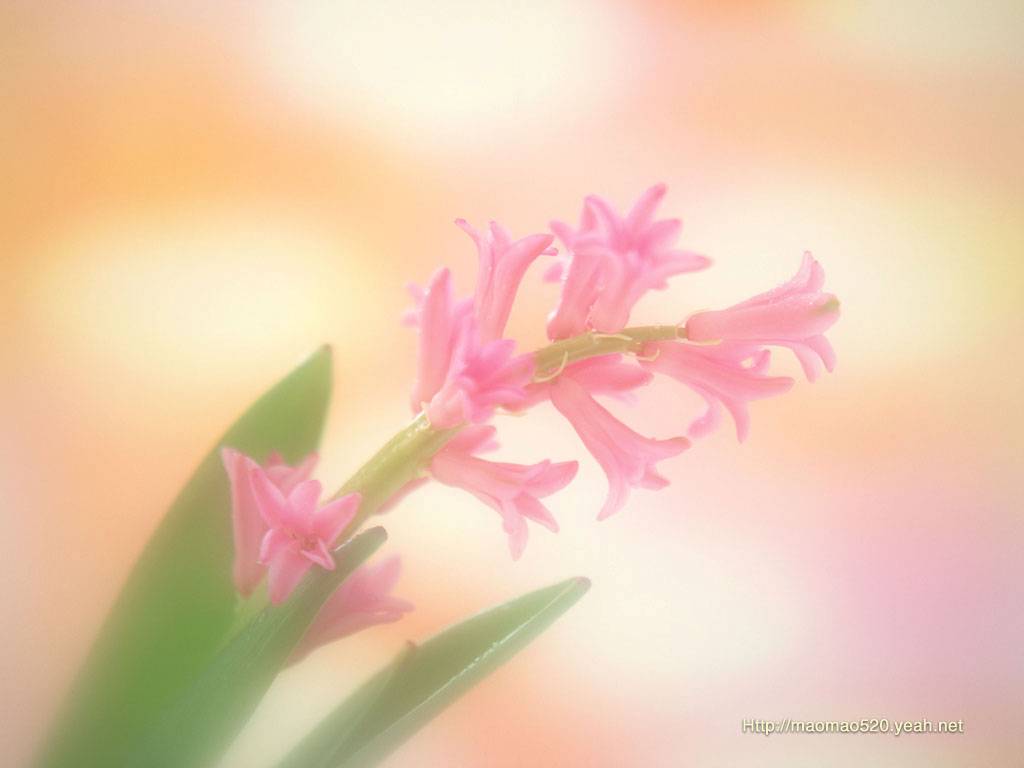 VẬN DỤNG
Diện tích hình vuông có cạnh là 5 cm.
C. 25 cm
B. 25 cm2
A. 20 cm2
Muốn tính diện tích hình vuông
Cạnh nhân chính nó lẽ thường ra ngay.
Diện tích chữ nhật thế này
Dài đem nhân rộng ra ngay tức thì .
Chu vi hình vuông thật hay
Một cạnh nhân bốn ra ngay tức thì
Chu vi chữ nhật khó chi?
Dài đem cộng rộng, rồi thì nhân hai
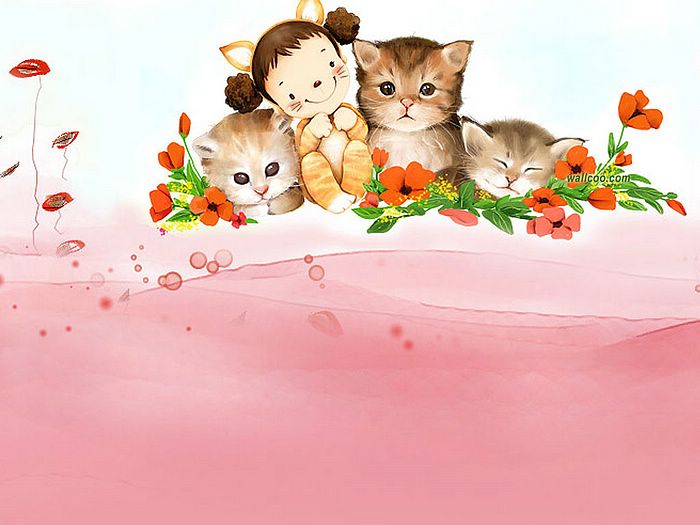 CHÀO TẠM BIỆT
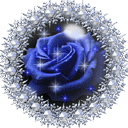 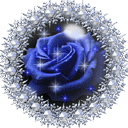 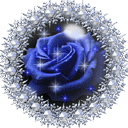